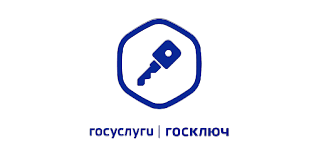 «ГОСКЛЮЧ»
главный специалист-эксперт
 отдела информационной безопасности
 УФНС России по Ханты-Мансийскому автономному округу – Югре 
Новачук С.Е.
Что такое Госключ?
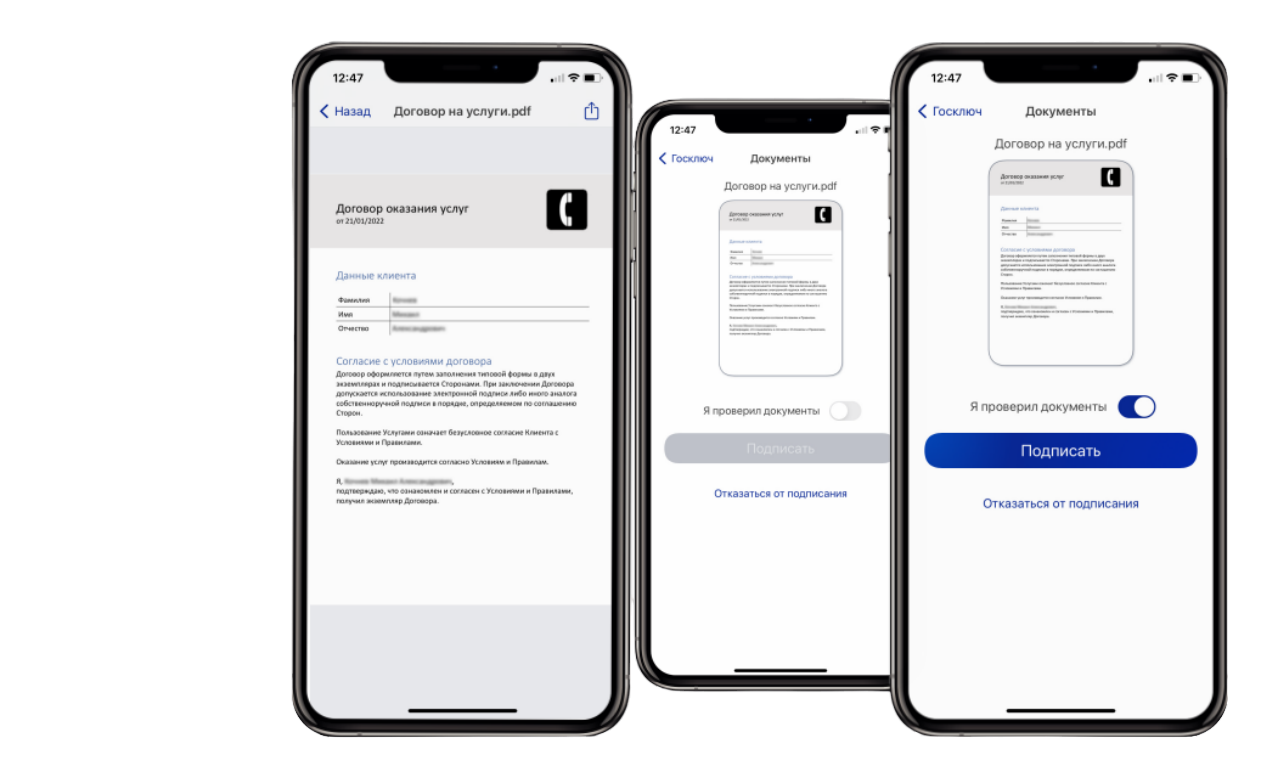 Как получить электронную подпись в Госключе?
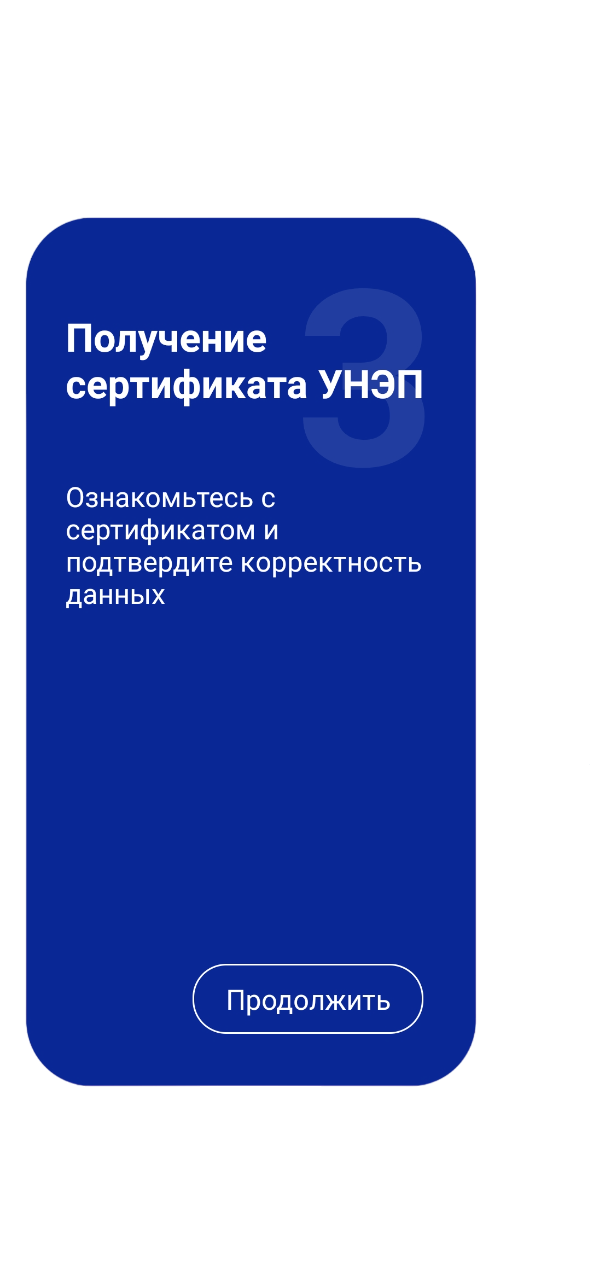 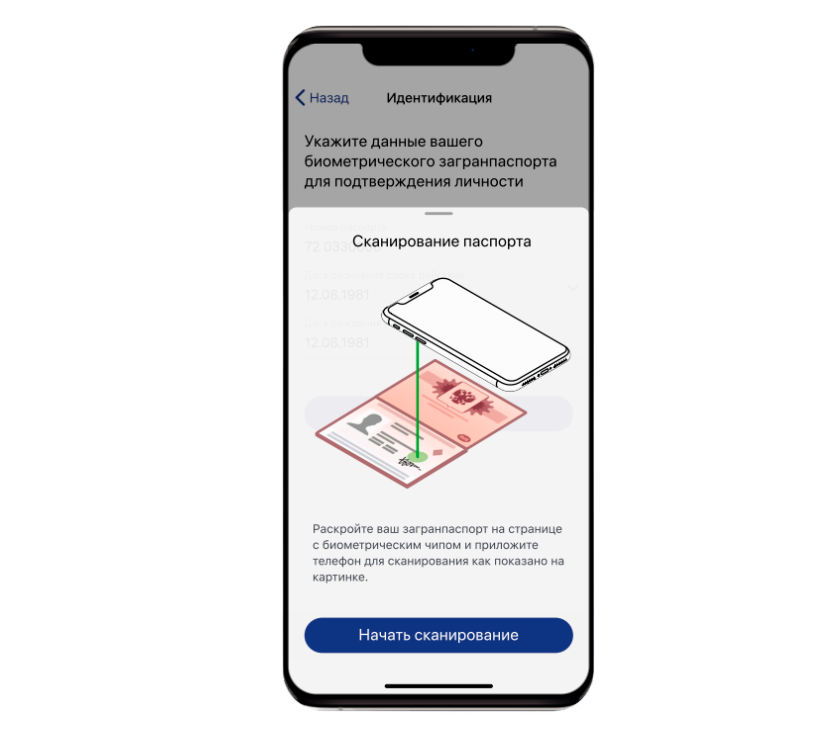 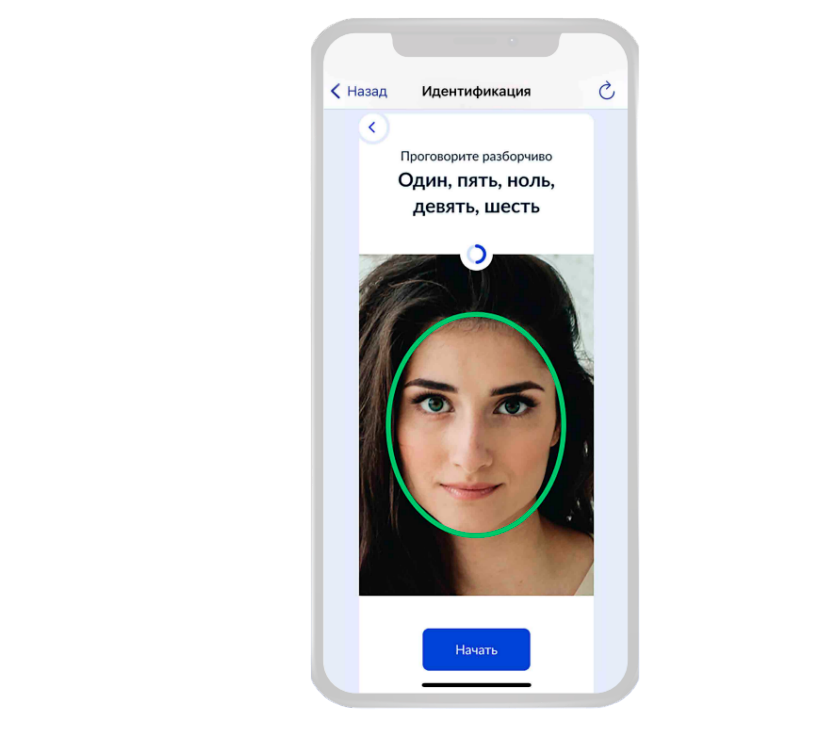 Что можно подписывать с помощью Госключа?
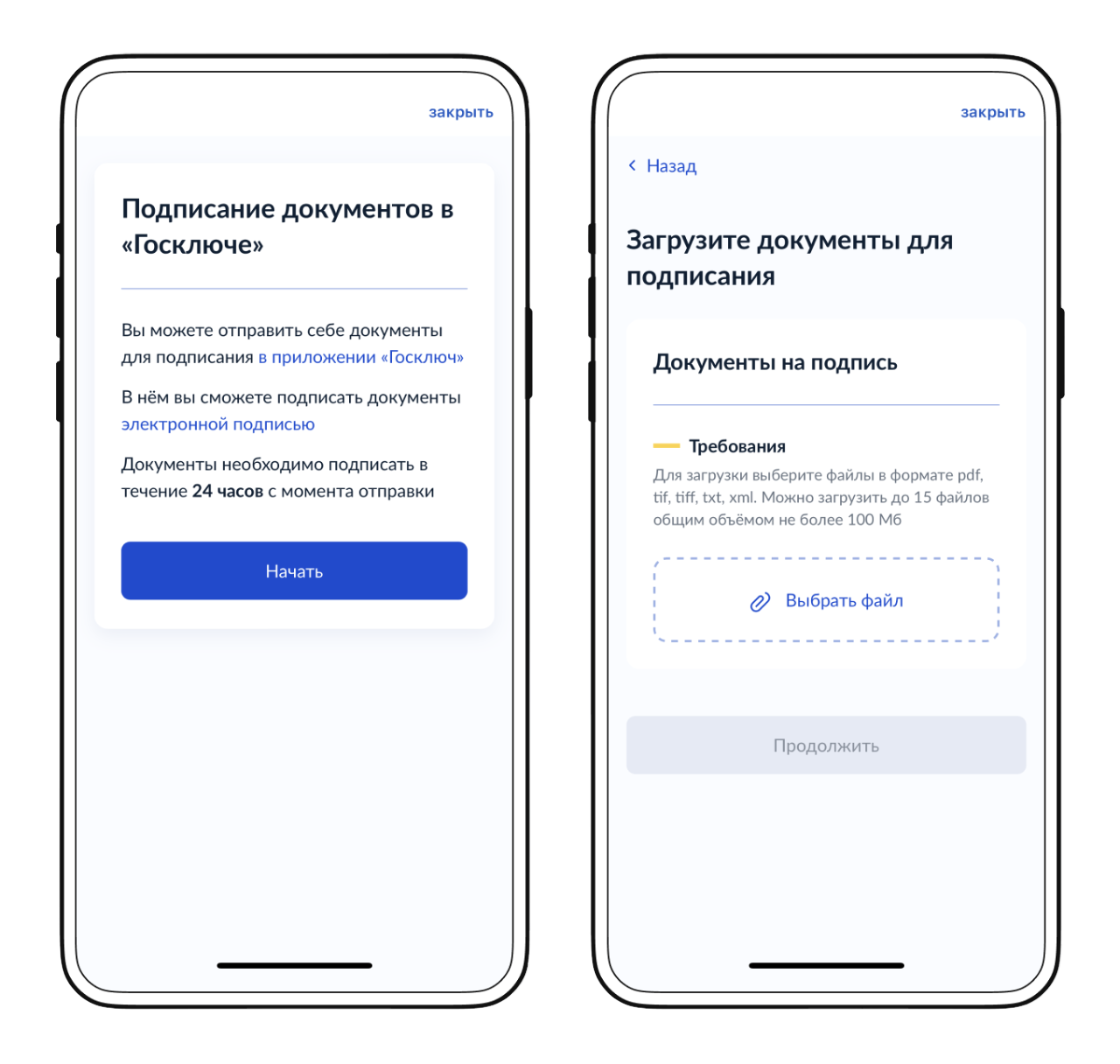 Раздел «ЕНС» сервиса ФНС России «Личный кабинет индивидуального предпринимателя»
Мобильно приложение «Госключ» доступно в 
Google Play, App Store, App Gallery и Ru Store.
Более подробная информация по установки и выпуску УКЭП или УНЭП доступна по qr-коду
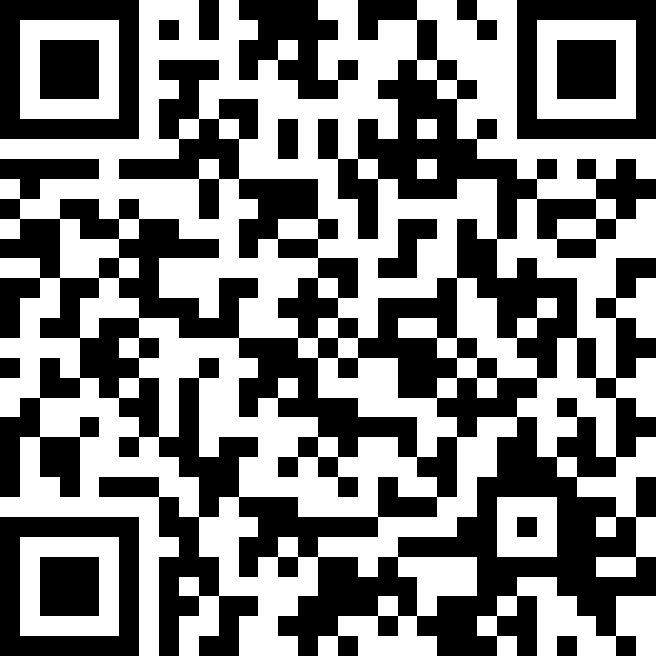